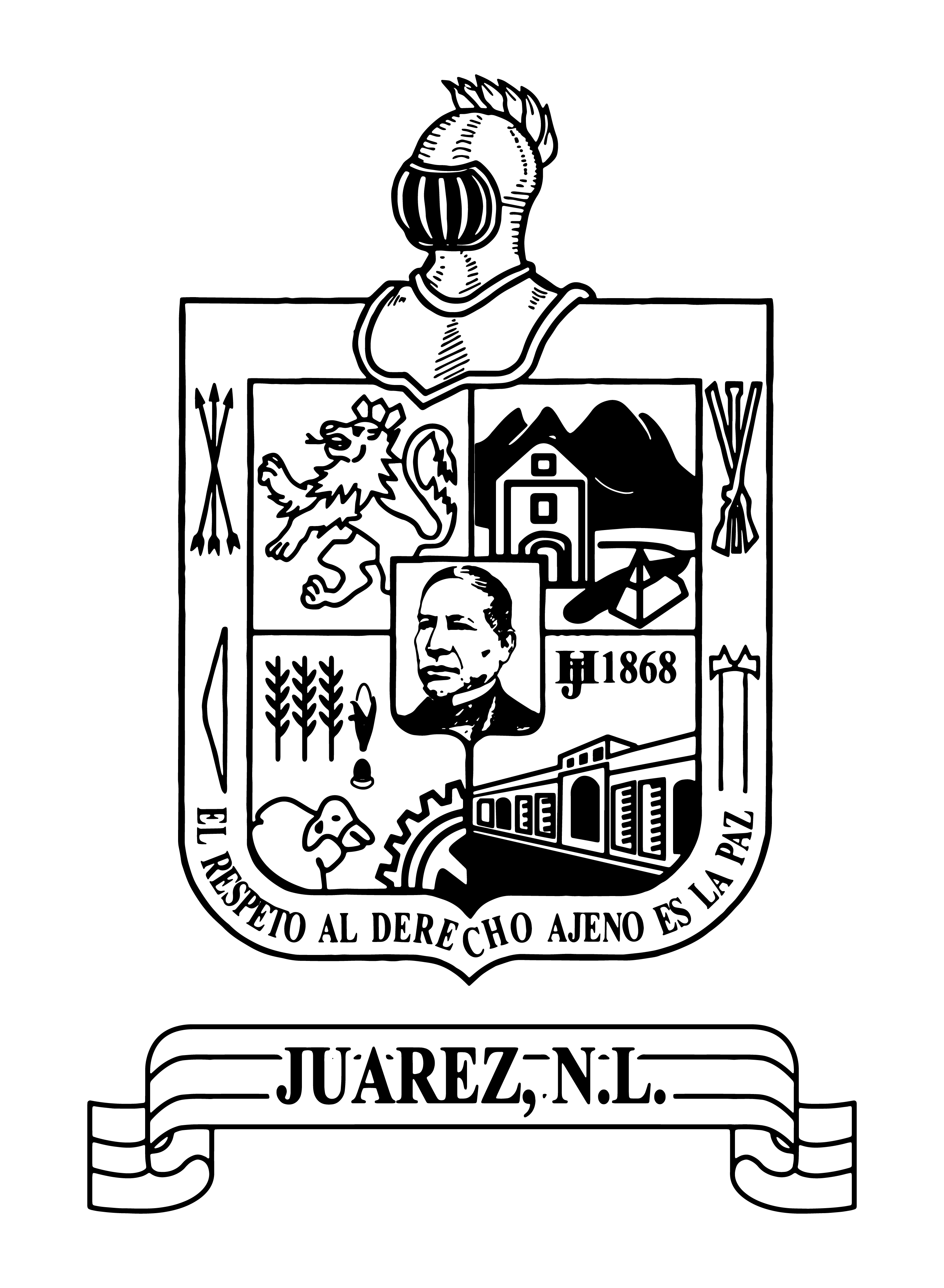 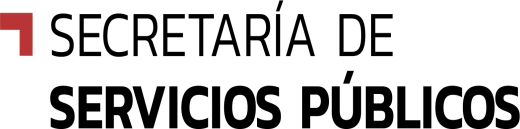 UNIDOS
POR un 
JUAREZ mejor
2018-2021
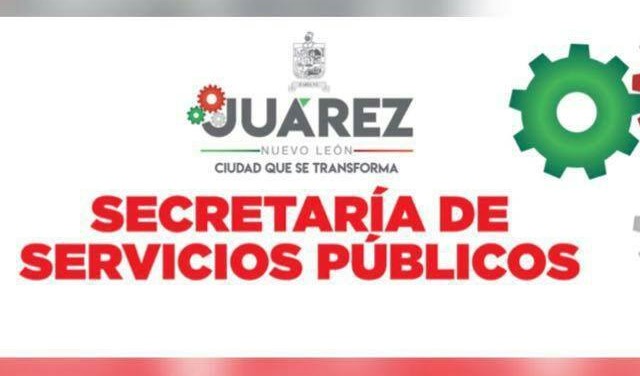 SECRETARIA DE SERVICOS PUBLICOS
DIRECCION DE ALUMBRADO
DIRECCION DE SERVICOS PUBLICOS
DIRECCION DE LIMPIA
DIRECCION DE VIAS PUBLICAS
DIRECCION DE ORNATO
DIRECCION       DE MANTENIMIENTO
VISION
La Secretaria de Servicios Públicos Se encarga de atender y resolver las problemáticas de las diferentes áreas públicas del municipio como son:

Alumbrado Público.
Limpia y recolección de basura.
Bacheo y recarpeteo de calles y avenidas del municipio.
Mantenimiento de parques y plazas públicas.
DIRECCION DE SERVICIOS PUBLICOS
MISION:
Brindar a los ciudadanos una mejor calidad de vida dando el mantenimiento a plazas y avenidas del municipio de Juárez.



VISION:
Atender las peticiones de los ciudadanos en las diferentes áreas publicas.



OBJETIVOS:
Desarrollar los medios y procesos a seguir para dar cumplimiento a los objetivos planteados.



LINEAS DE ACCION:
Elaborar un diagnostico que identifique los problemas y necesidades inmediatas segmentados por colonias.
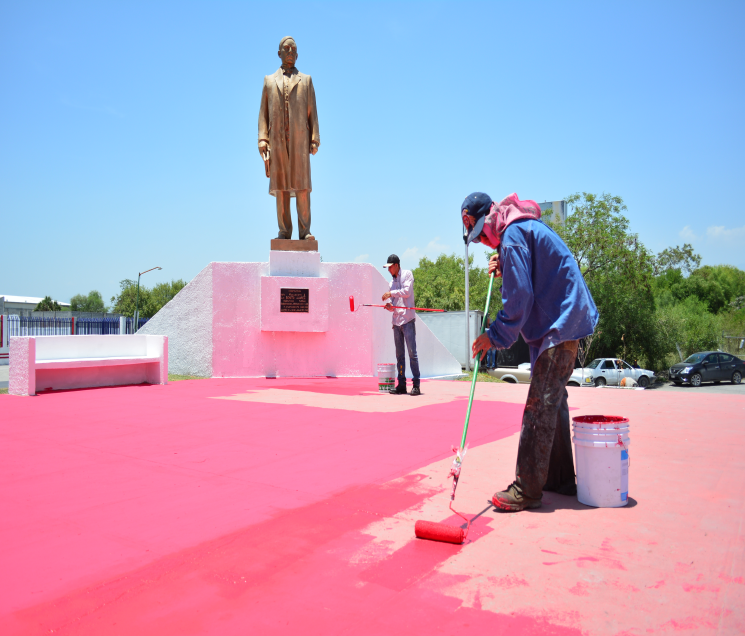 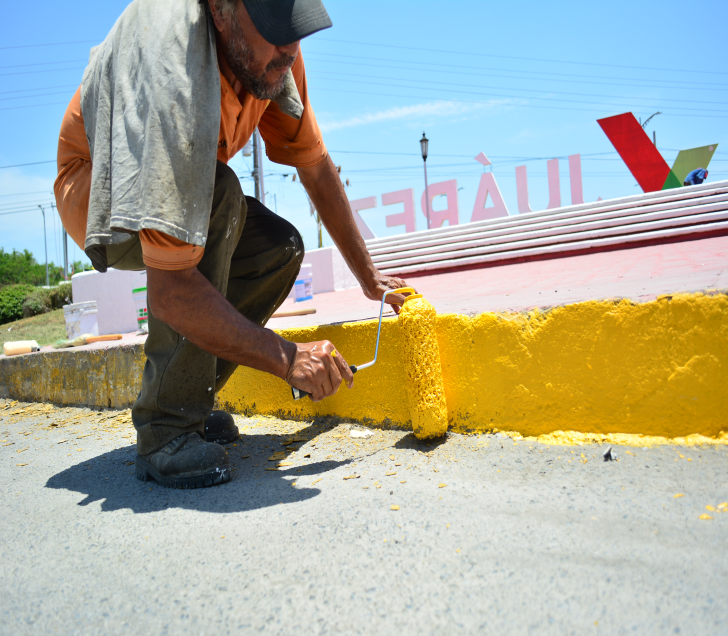 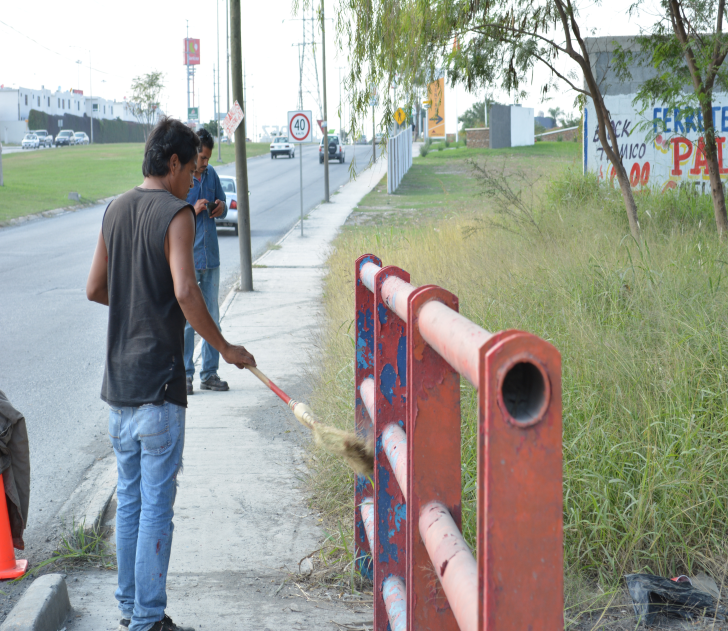 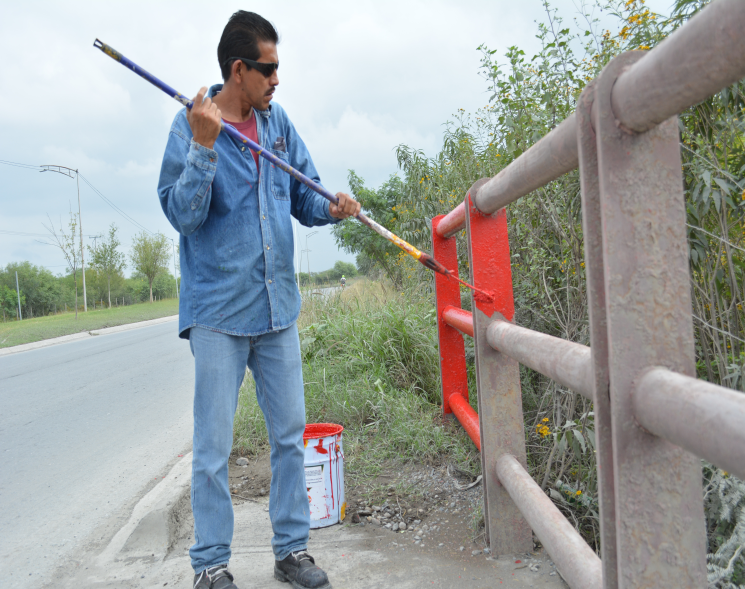 DIRECCION DE ALUMBRADO
MISION:
Brindar a las familias seguridad y tranquilidad en el municipio con un alumbrado publico de mejor calidad.


VISION:
Revisar y atender en tiempo y forma los reportes de alumbrado publico.


OBJETIVOS:
Desempeñar correctamente las funciones para la mejora continua del alumbrado publico.


LINEAS DE ACCION:
Elaborar un diagnostico que identifique las problemáticas y las necesidades del ciudadano.
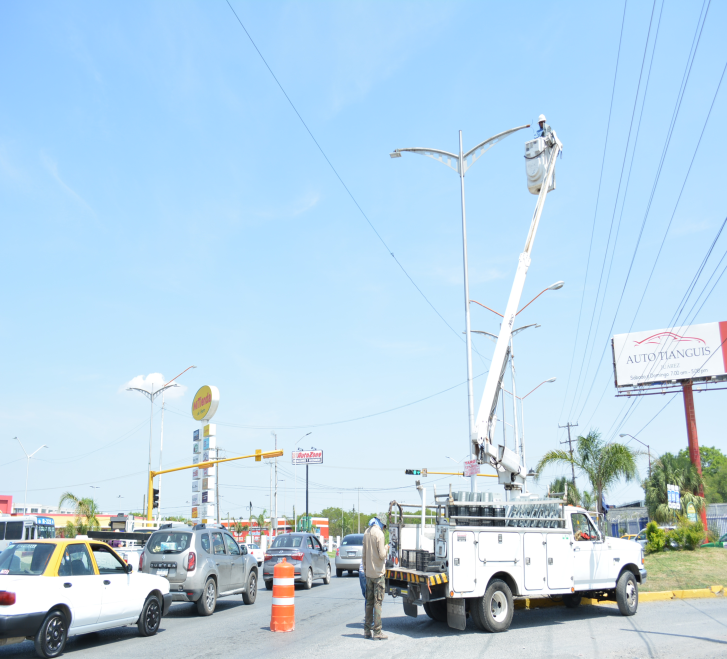 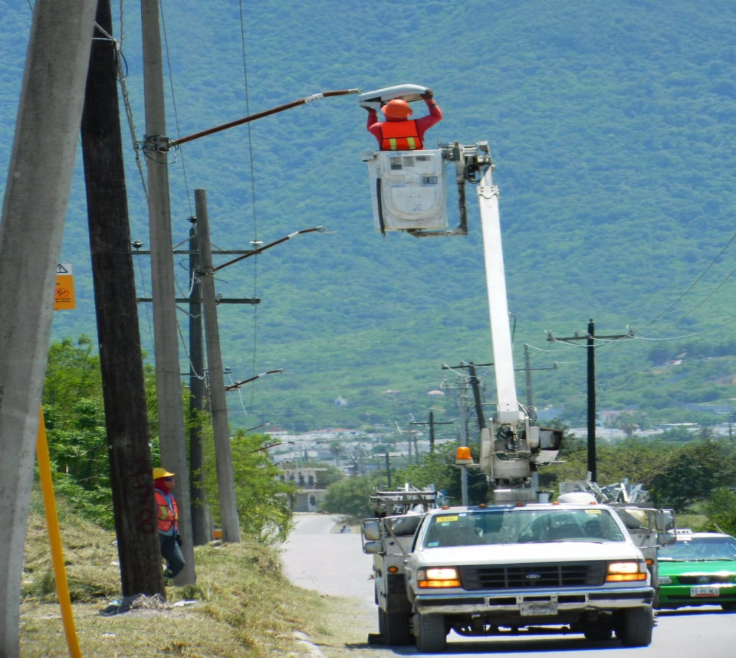 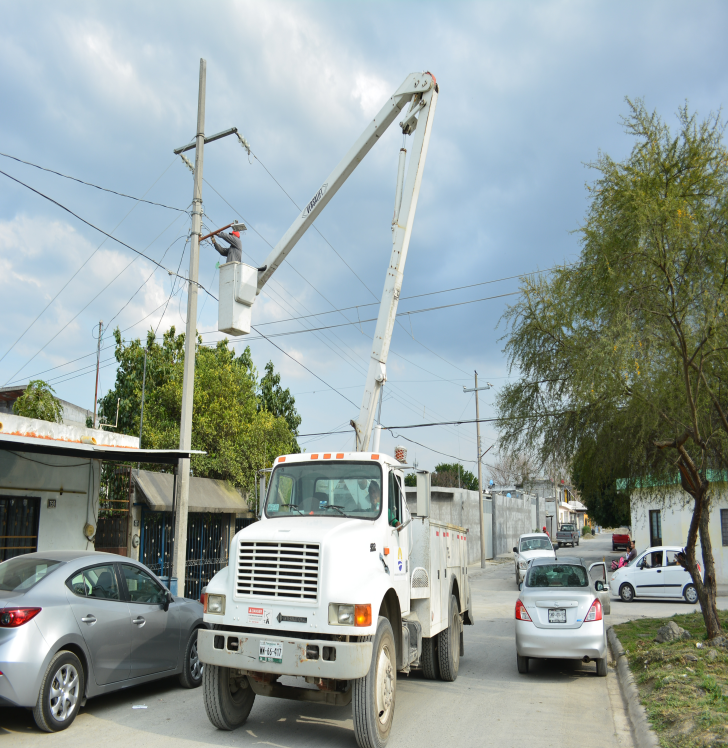 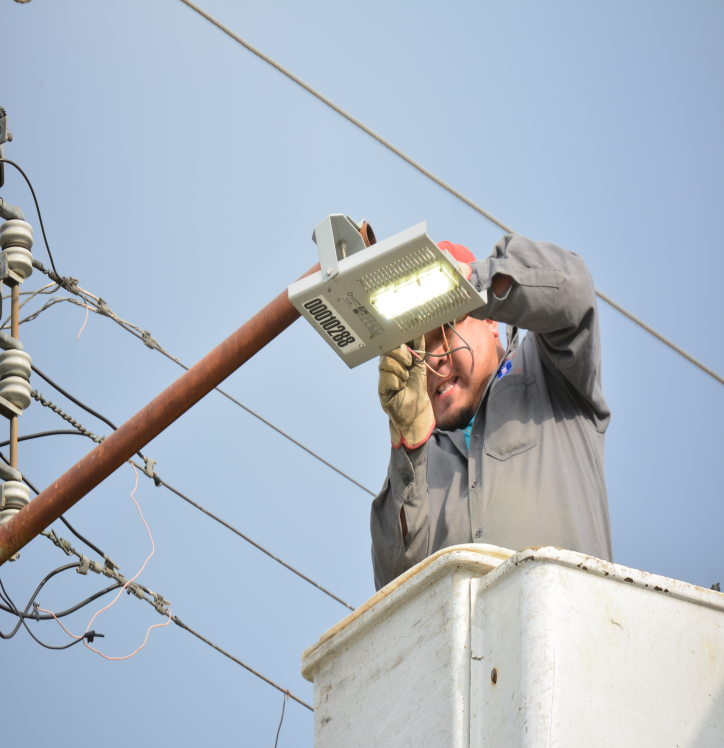 DIRECCION DE LIMPIA
MISION:
Mantener un municipio limpio para la tranquilidad de las familias de Juárez.



VISION:
Mantener las calles , avenidas y espacios públicos libres de basura para no generar mala imagen a la comunidad de las diferentes colonias del municipio.


OBJETIVOS:
Realizar el barrido y la recolección de basura de parques, escuelas, camellones, calles y avenidas principales del municipio.


LINEAS DE ACCION:
Calendarizar el barrido y la recolección de basura de las calles y avenidas del municipio de Juárez.
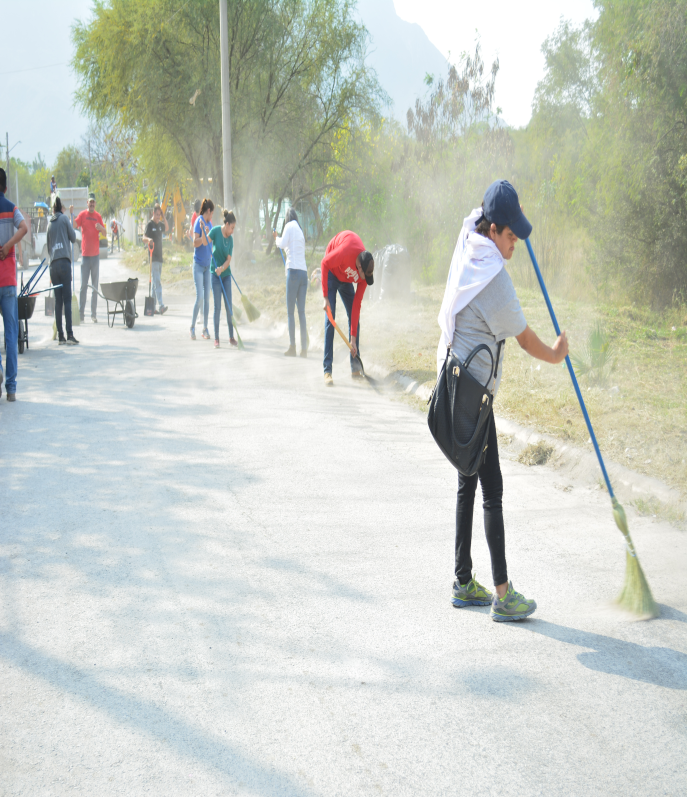 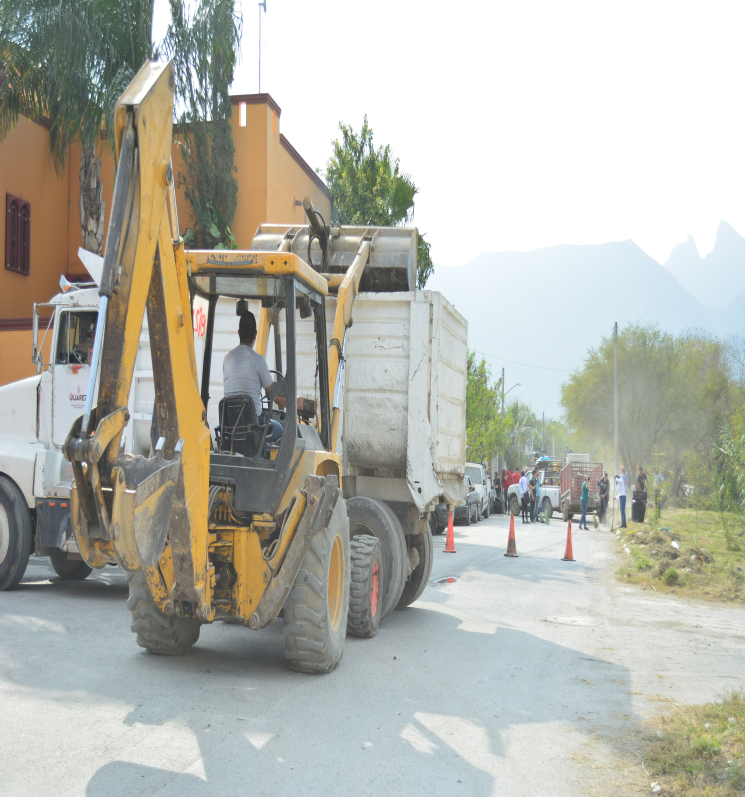 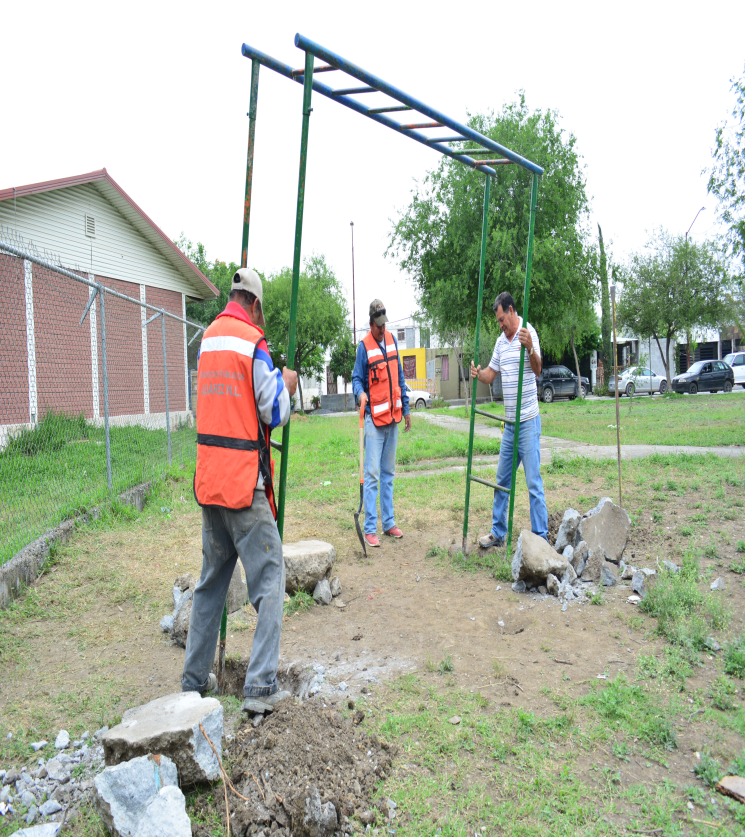 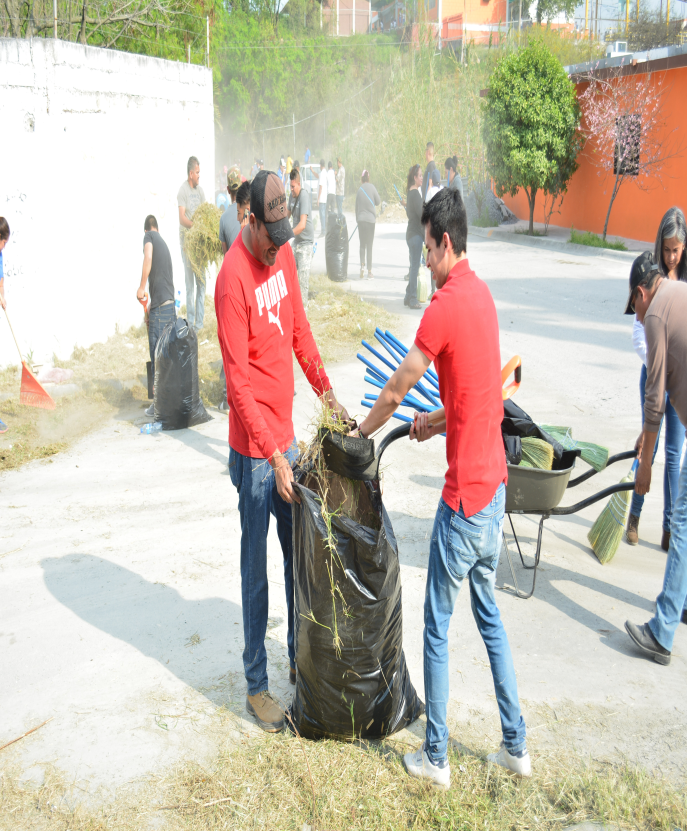 DIRECCION DE VIAS PUBLICAS
MISION:
Mantener las calles y avenidas libres de baches y la instalación de bordos  para la tranquilidad y seguridad del ciudadano de Juárez.


VISION:
Mantener las calles y avenidas en optimas condiciones para el correcto flujo de vehículos.


OBJETIVOS:
Realizar el recarpeteo de las diferentes calles y avenidas del municipio.


LINEAS DE ACCION:
Calendarizar el recarpeteo de las calles y avenidas del municipio.
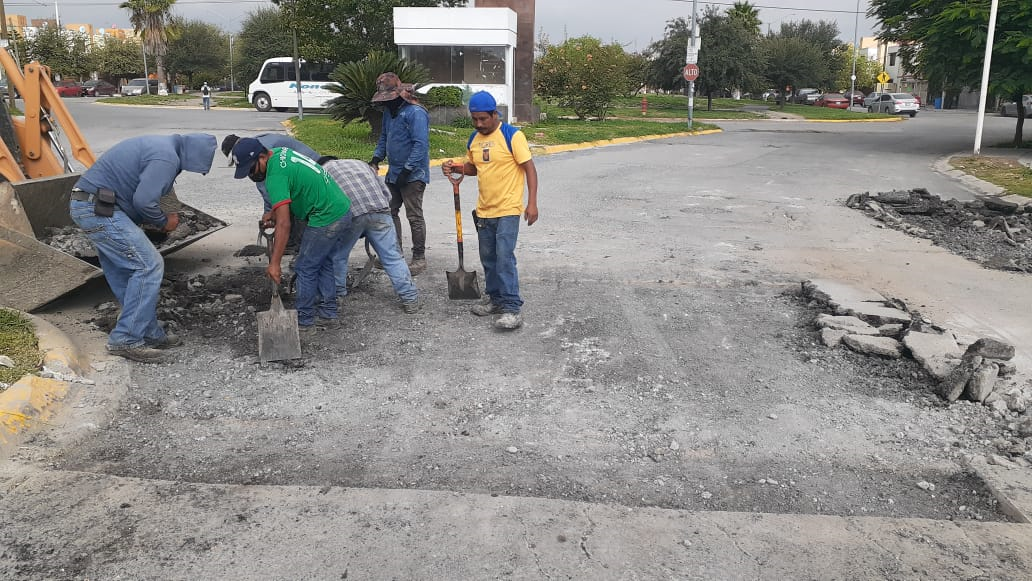 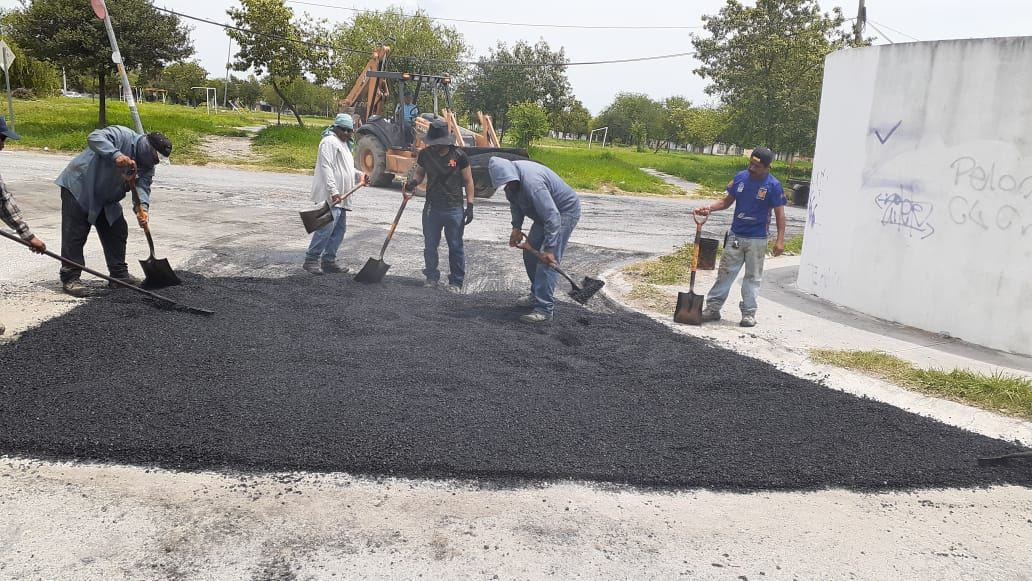 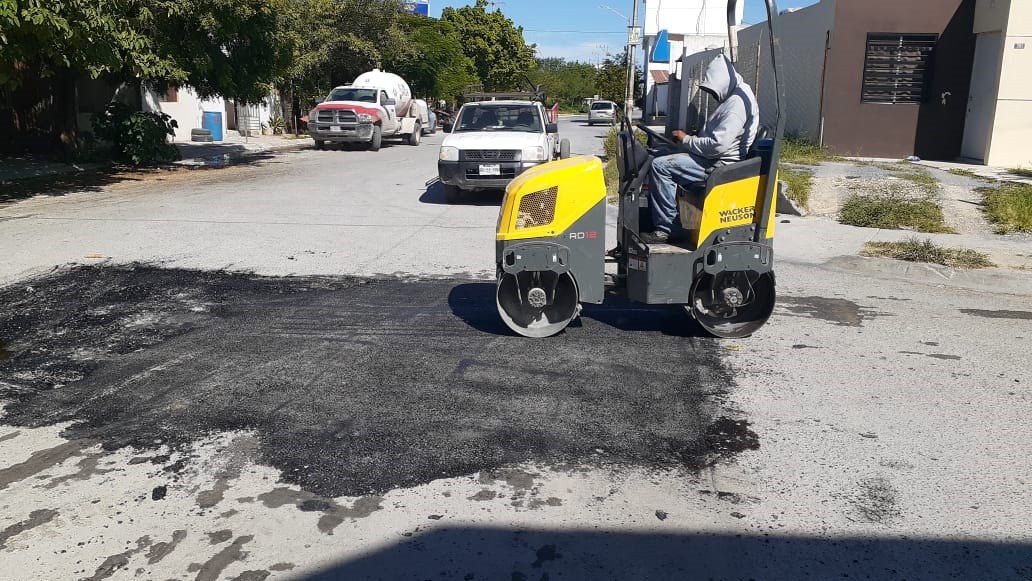 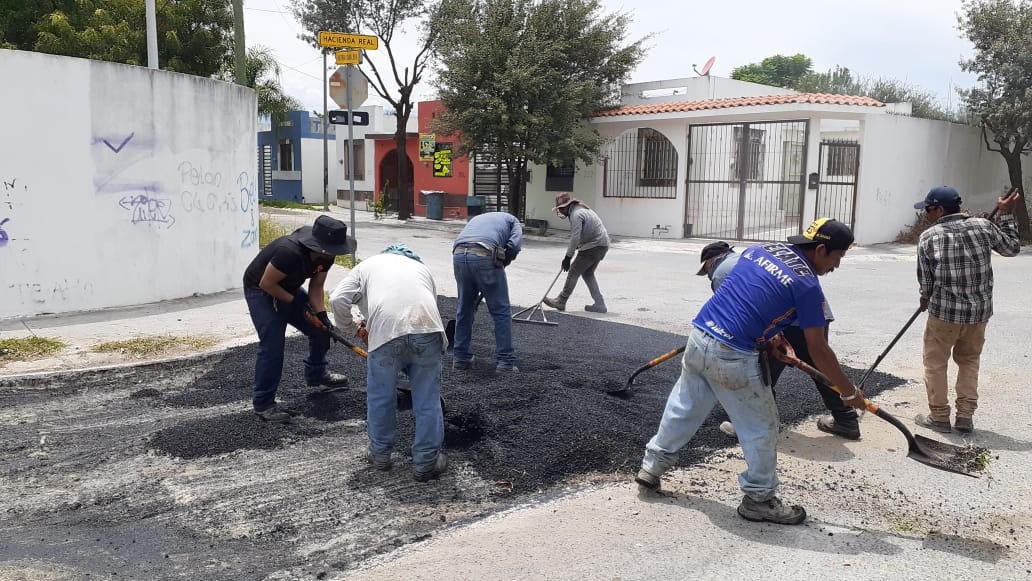 DIRECCION DE ORNATO Y REFORESTACION
MISION:
Mantener las plazas y parques limpios para la tranquilidad de las familias de Juárez.


VISION:
Mantener todas las áreas verdes municipales limpias y en buen estado.


OBJETIVOS:
Reforestación de parques y camellones de las diferentes avenidas y colonias del municipio de Juárez.


LINEAS DE ACCION:
Calendarizar el deshierbe de los parques y areas verdes de las diferentes colonias del municipio de Juárez.
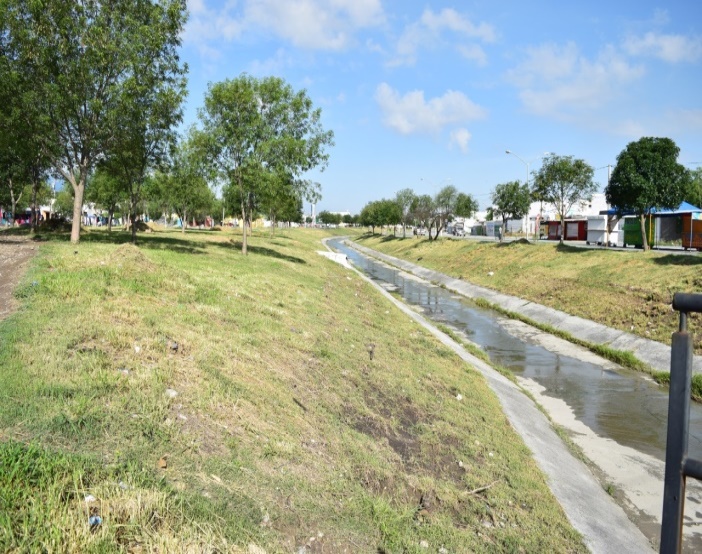 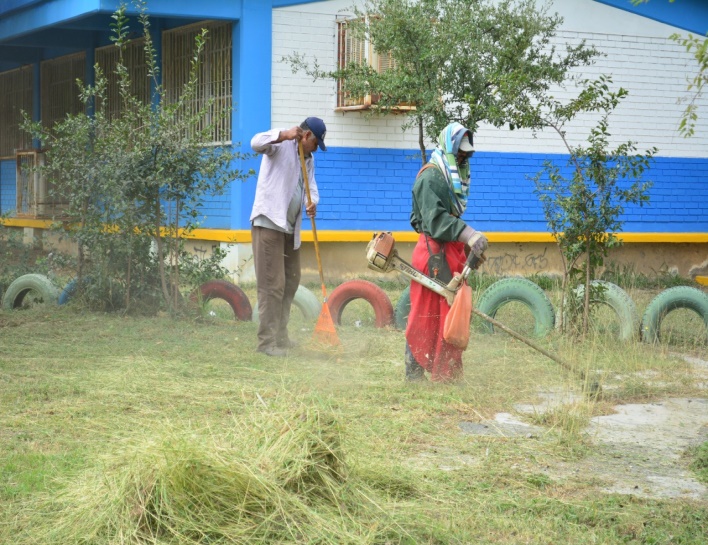 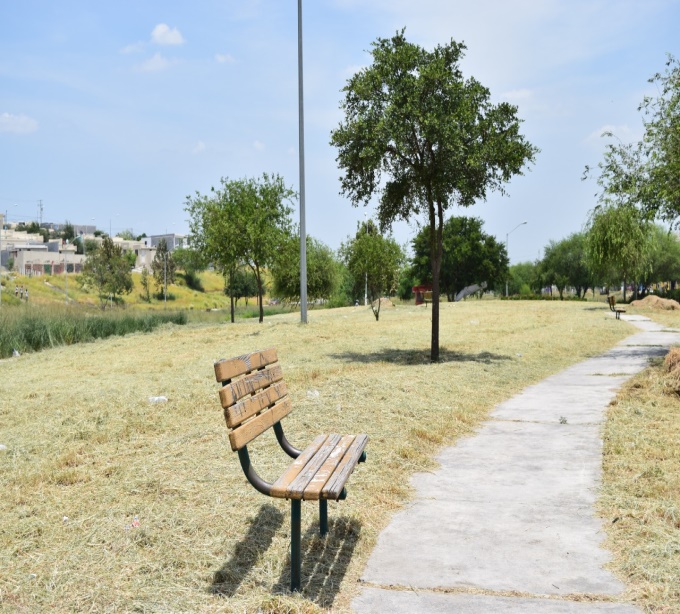 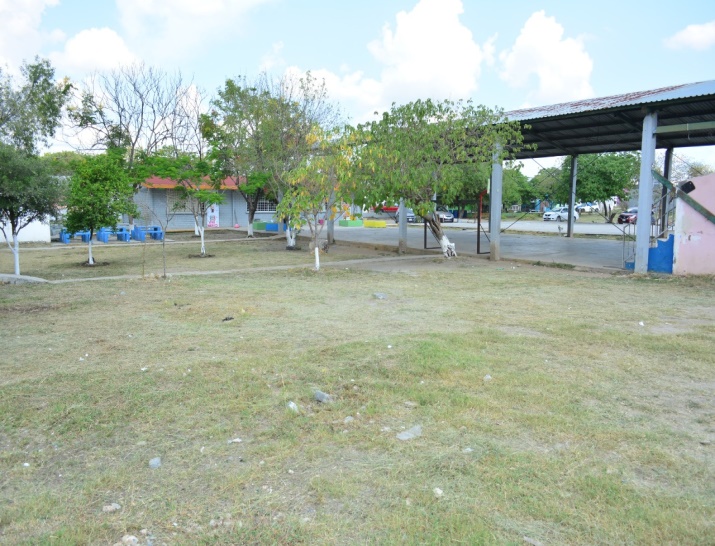